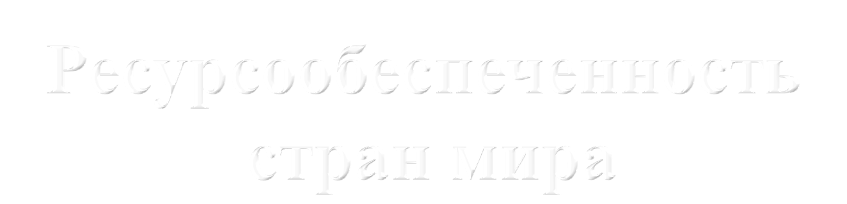 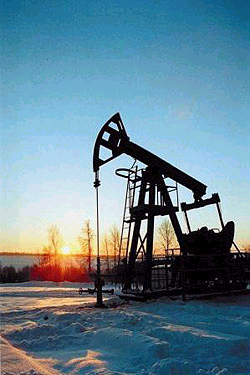 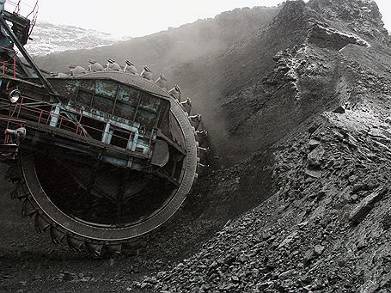 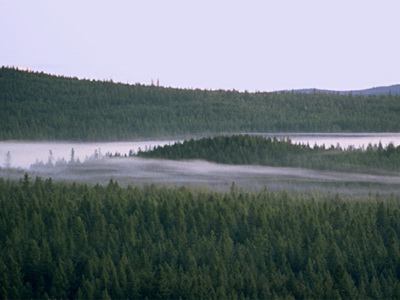 1
2
1
Природные ресурсы и их виды
Ресурсообеспеченность
Практическая работа
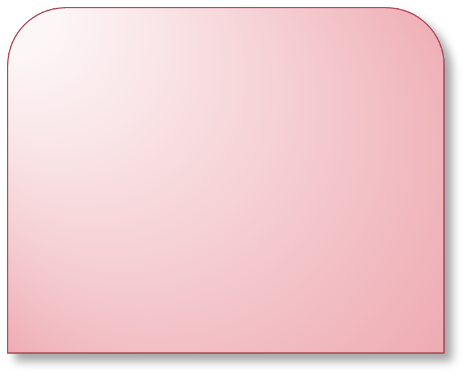 компоненты природы, которые используются (актуальные) или могут быть использованы (потенциальные) как средства производства и предметы потребления.
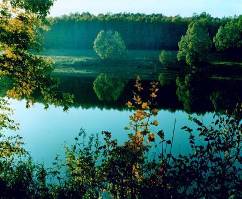 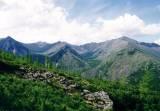 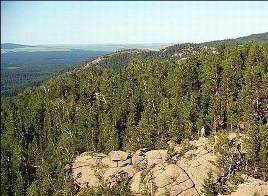 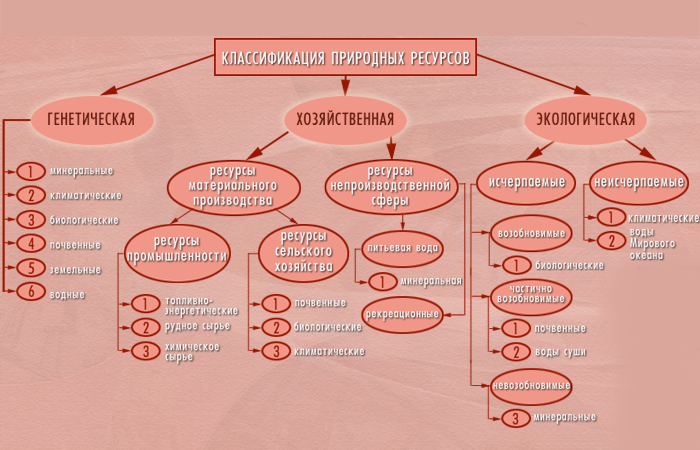 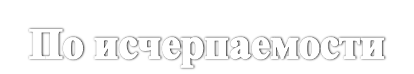 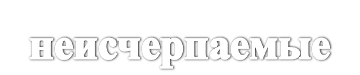 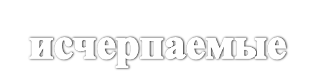 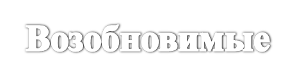 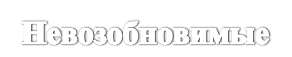 Биологические ресурсы
исчерпаемые и возобновимые
Биологические ресурсы
Растительные ресурсы –
культурные и дикорастущие 
растения
Ресурсы животного мира – 
домашние и дикие 
животные
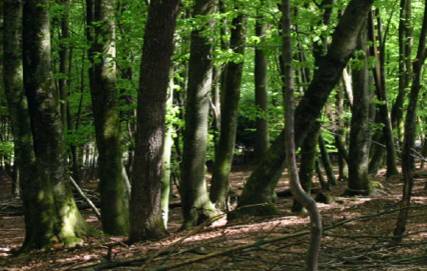 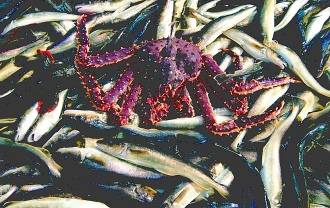 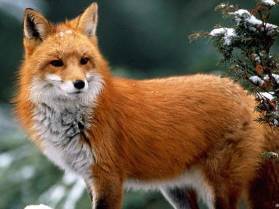 Лесные ресурсы планеты
Размеры лесных площадей – 4,1 млн га

Запасы древесины на корню – 330 млрд куб м
Лесистость – отношение лесопокрытой площади
 к общей площади
Глобальные изменения лесных ресурсов

Процесс обезлесения, вырубка лесов
Деградация лесных массивов, прежде всего тропических лесов
Истончение озонового слоя, запылённость
Гибель лесов от пожара
Минеральные ресурсы
исчерпаемые и невозобновимые
«В Средние века люди извлекали из земной коры лишь 18 химических элементов и их соединений, в 17 в. –25, в 18 – 29, в 19 – 47, в начале 20 в. 54, во второй половине 20 в. – более 80».
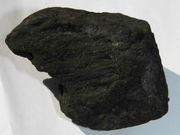 Закономерности распространения полезных ископаемых
в Земной коре
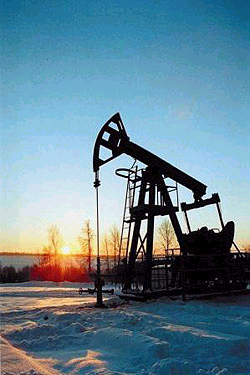 Топливные полезные 
ископаемые

имеют осадочное происхождение
и сопутствуют чехлу платформ 
их внутренним и краевым 
прогибам
Рудные полезные ископаемые


Сопутствуют фундаментам и
 выступам (щитам) древних 
Платформ, а так же складчатым
областям
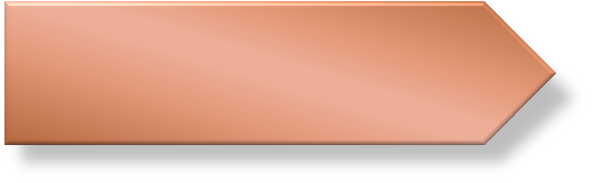 Она выражается количеством лет, на которые должно хватить данного ресурса.
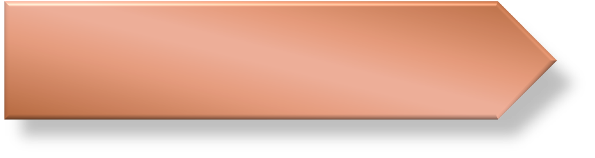 Она выражается его запасами из расчета на душу населения.
соотношение между величиной природных ресурсов и размерами их использования.
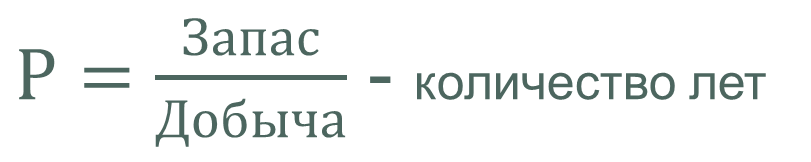 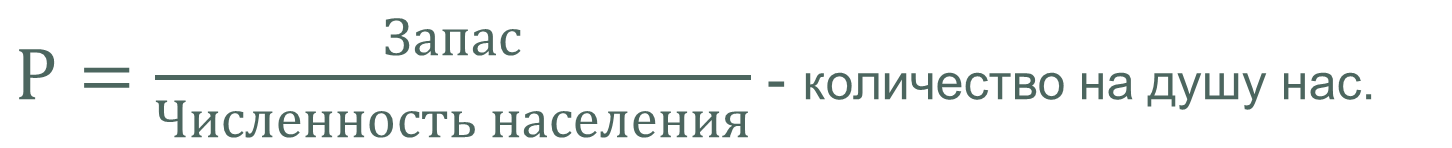 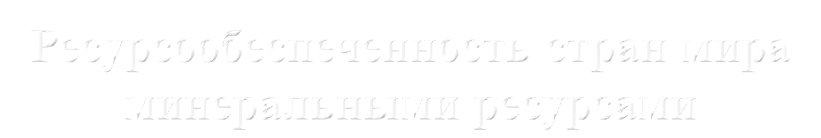 Проверка  работы с таблицей
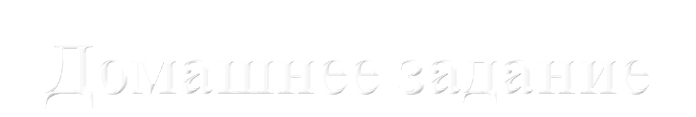 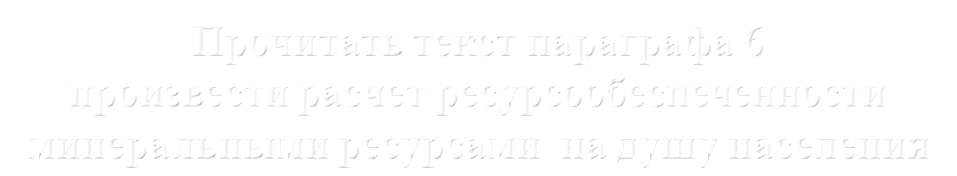